Facing The
THE WORLD
PRIDE / SELFISHNESS
ERROR / DIVISION
STUFF / MATERIALISM
APATHY / COMPROMISE
Facing The
THE WORLD
The church (people of God) has always faced DANGER! 
Persecution / temptation – Mark 13:9 / 1 Cor. 10:1-13; 1 John 2:15-17; Mt 6:24
Carnality – 1 Cor. 3:1ff; Jam 3:14ff 
Deception – Mat. 24:4; 2 Pet 2:1-22
Drifting away from the truth – Heb. 2:1; Gal. 1:6-9
Lukewarmness – Rev 3:14 ff
PRIDE / SELFISHNESS
ERROR / DIVISION
STUFF / MATERIALISM
APATHY / COMPROMISE
THE DANGER OF SELF-RIGHTEOUSNESS
The SELF-RIGHTEOUS were the recipients of Jesus’ HARSHEST criticism … Matthew 23
THE DANGER OF SELF-RIGHTEOUSNESS
Luke 18:9–14 (NKJV)
9 Also He spoke this parable to some who trusted in themselves that they were righteous, and despised others: 10 “Two men went up to the temple to pray, one a Pharisee and the other a tax collector. 11 The Pharisee stood and prayed thus with himself, ‘God, I thank You that I am not like other men—extortioners, unjust, adulterers, or even as this tax collector. 12 I fast twice a week; I give tithes of all that I possess.’
THE DANGER OF SELF-RIGHTEOUSNESS
Luke 18:9–14 (NKJV)
13 And the tax collector, standing afar off, would not so much as raise his eyes to heaven, but beat his breast, saying, ‘God, be merciful to me a sinner!’ 14 I tell you, this man went down to his house justified rather than the other; for everyone who exalts himself will be humbled, and he who humbles himself will be exalted.”
THE DANGER OF SELF-RIGHTEOUSNESS
Examples of SELF-RIGHTEOUSNESS - 
“I do all this religious stuff - therefore I am better than others & RIGHT — Luke 18:9-14; Mat 15:1-9
“I have kept the Law - I’m good!” — Luke 18:18-23
“I am sincere and zealous for God” — Rom. 10:1-3
“I am a in the right group …” — John 8:33-47;
THE DANGER OF SELF-RIGHTEOUSNESS
We can be guilty of SELF-RIGHTEOUSNESS 
Some wish to return to the Law of Moses – (Romans, Galatians, Hebrews)
Some want to make their own rules! – (Mat. 15:7-9)
Some like to trust in their own goodness - (Lk 18:11,12, 21)
Even the commands of Christ “can be” approached from a self-righteous perspective - (Luke 18:9-14, 18-23)
THE DANGER OF SELF-RIGHTEOUSNESS
Self-Righteousness is NOT the same as BEING RIGHTEOUS - 
For the sinner to be RIGHTEOUS he must be forgiven — Rom 3:23; 4:5.6; Acts 2:38; 22:16; 1 Jn 1:9,10
We are to be RIGHTEOUS — Mat 5:20; Rom. 1:16,17; 10:3; 6:1-23; 1 Jn 2:29
THE DANGER OF SELF-RIGHTEOUSNESS
“If You TEACH we HAVE to live RIGHT - Aren’t you a LEGALIST?" 
LEGALISM — “the attempt to be justified strictly according to a system of law, without God’s grace.”
LEGALISM — "One is RIGHT because he has NEVER been WRONG - therefore the right standing is deserved or earned - it is not of grace but of merit - Romans 4:4; 11:6
THE DANGER OF SELF-RIGHTEOUSNESS
“If You TEACH we HAVE to live RIGHT - Aren’t you a LEGALIST?" 
God has ALWAYS condemned the person who is lifted up with pride because of his obedience, who trusts in his own goodness, and who expects to receive God’s favor on the BASIS of those actions! (Luke 17:10)
THE DANGER OF SELF-RIGHTEOUSNESS
“If You TEACH we HAVE to live RIGHT - Aren’t you a LEGALIST?" 
Denominationalism & Those of the liberal persuasion have redefined “legalism” in such a fashion as to shift the meaning from the attitude of being self righteous, to the ACTION of humble, conscientious obedience to all of God’s word. (Eccl. 12:13; Micah 6:8)
THE DANGER OF SELF-RIGHTEOUSNESS
““If You TEACH we HAVE to OBEY - Aren’t you a Pharisee?" 
They were hypocrites – (Mat. 23:4-7,25-28)
They gave attention to “SOME” of God’s law and overlooked other aspects of it – (Mat. 23:23,24; Luke 11:42)
They went about binding & enforcing human traditions, laws and doctrines beyond the actual teachings of the Law – (Mat. 15:7-9; Mk 7:1-13)
THE DANGER OF SELF-RIGHTEOUSNESS
““If You TEACH we HAVE to OBEY - Aren’t you a Pharisee?" 
They anticipated receiving God’s favor BASED upon who they were and The amount of Law they kept – (John 8:33; Gal. 2:16; 3:10,11)
But they were guilty of the same sins as the people they condemned — Rom 2:1-11; 17-24; Luke 18:9-14
THE DANGER OF SELF-RIGHTEOUSNESS
“The Pharisee’s REAL Problem" 
They were NEVER condemned because they were too zealous about strict obedience to God’s revealed will — Mat 5:20ff; 23:23,24 
Their problem was a HEART problem — Mat 12:1-12; 23:23,24
THE DANGER OF SELF-RIGHTEOUSNESS
“Paul Was NOT A Self-Righteous Legalist” 
See The Book of Galatians
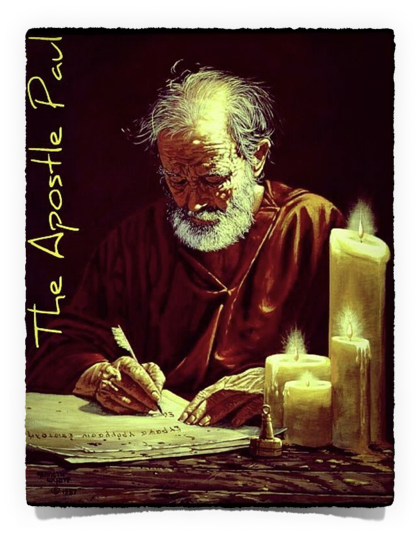 Danger of Apostasy (1:6-9).
Public correction (2:11-21).
Stressed full Obedience (3:1; 5:7).
Detailed Argument (3:16).
The NEED to properly apply the Scripture (3:17-25: 4:21).
Necessity of Water Baptism (3:26-27).
Condemned sin (5:16-21).
Correction of sin (6:1, 2).
Walk according to THIS rule – (6:16)
THE DANGER OF SELF-RIGHTEOUSNESS
“WE MUST BE OBEDIENT IN ALL THINGS” 
But Let Us Never Be Proud of it
1 Peter 1:13–16 (NKJV)
13 Therefore gird up the loins of your mind, be sober, and rest your hope fully upon the grace that is to be brought to you at the revelation of Jesus Christ; 14 as obedient children, not conforming yourselves to the former lusts, as in your ignorance; 15 but as He who called you is holy, you also be holy in all your conduct, 16 because it is written, “Be holy, for I am holy.”
THE DANGER OF SELF-RIGHTEOUSNESS
“WE MUST BE OBEDIENT IN ALL THINGS” 
But Let Us Never Be Proud of it
2 Corinthians 10:4–5 (NKJV)
4 For the weapons of our warfare are not carnal but mighty in God for pulling down strongholds, 5 casting down arguments and every high thing that exalts itself against the knowledge of God, bringing every thought into captivity to the obedience of Christ,
THE DANGER OF SELF-RIGHTEOUSNESS
“WE MUST BE OBEDIENT IN ALL THINGS” 
But Let Us Never Be Proud of it
1 John 2:3–6 (NKJV)
3 Now by this we know that we know Him, if we keep His commandments. 4 He who says, “I know Him,” and does not keep His commandments, is a liar, and the truth is not in him. 5 But whoever keeps His word, truly the love of God is perfected in him. By this we know that we are in Him. 6 He who says he abides in Him ought himself also to walk just as He walked.
THE DANGER OF SELF-RIGHTEOUSNESS
“WE MUST BE OBEDIENT IN ALL THINGS” 
But Let Us Never Be Proud of it
2 John 9–11 (NKJV)
9 Whoever transgresses and does not abide in the doctrine of Christ does not have God. He who abides in the doctrine of Christ has both the Father and the Son. 10 If anyone comes to you and does not bring this doctrine, do not receive him into your house nor greet him; 11 for he who greets him shares in his evil deeds.
THE DANGER OF SELF-RIGHTEOUSNESS
“WE MUST BE OBEDIENT IN ALL THINGS” 
But Let Us Never Be Proud of it
Luke 6:46–49 (NKJV)
46 “But why do you call Me ‘Lord, Lord,’ and not do the things which I say? 47 Whoever comes to Me, and hears My sayings and does them, I will show you whom he is like: 48 He is like a man building a house, who dug deep and laid the foundation on the rock. And when the flood arose, the stream beat vehemently against that house, and could not shake it, for it was founded on the rock.
THE DANGER OF SELF-RIGHTEOUSNESS
“WE MUST BE OBEDIENT IN ALL THINGS” 
But Let Us Never Be Proud of it
Luke 6:46–49 (NKJV)
49 But he who heard and did nothing is like a man who built a house on the earth without a foundation, against which the stream beat vehemently; and immediately it fell. And the ruin of that house was great.”
THE DANGER OF SELF-RIGHTEOUSNESS
“WE MUST BE OBEDIENT IN ALL THINGS” 
But Let Us Never Be Proud of it
Matthew 7:21–23 (NKJV)
21 “Not everyone who says to Me, ‘Lord, Lord,’ shall enter the kingdom of heaven, but he who does the will of My Father in heaven. 22 Many will say to Me in that day, ‘Lord, Lord, have we not prophesied in Your name, cast out demons in Your name, and done many wonders in Your name?’ 23 And then I will declare to them, ‘I never knew you; depart from Me, you who practice lawlessness!’
THE DANGER OF SELF-RIGHTEOUSNESS
“WE MUST BE OBEDIENT IN ALL THINGS” 
Or We Will Face The Consequences
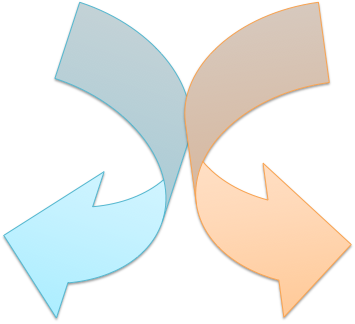 The way of trust & Submission …
‘Well done, . . .    Enter into the joy     of your lord.’
The way of sin & rebellion  … 
’I never knew you; depart from Me,
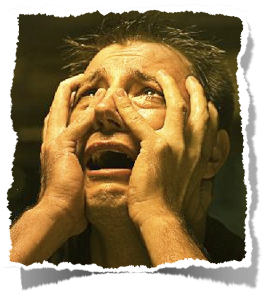 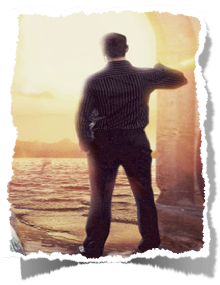 What would you hear the Lord say to you if 
“THAT DAY” was TODAY?
. . . good and faithful servant;
you who practice lawlessness!’
True LOVE & Humility ALWAYS SEEKS to OBEY!
Let Us Never Be Guilty of Trying To Excuse Sin
Let Us Be Compelled To Obey Out of LOVE & Gratitude
Let Us Never Be Proud of It
Don McClain
W. 65th St. church of Christ - 5/8/2005
Facing The
THE WORLD
PRIDE / SELFISHNESS
ERROR / DIVISION
STUFF / MATERIALISM
APATHY / COMPROMISE
Charts by Don McClain
Preached May 13, 2018
West 65th Street church of Christ / P.O. Box 190062 / Little Rock AR 72219 / 501-568-1062
Email – donmcclain@sbcglobal.net  
More Keynote, PPT & Audio Sermons:
http://w65stchurchofchrist.org/coc/sermons/
Romans 10:1–4 (NKJV)
1 Brethren, my heart’s desire and prayer to God for Israel is that they may be saved. 2 For I bear them witness that they have a zeal for God, but not according to knowledge. 3 For they being ignorant of God’s righteousness, and seeking to establish their own righteousness, have not submitted to the righteousness of God. 4 For Christ is the end of the law for righteousness to everyone who believes.